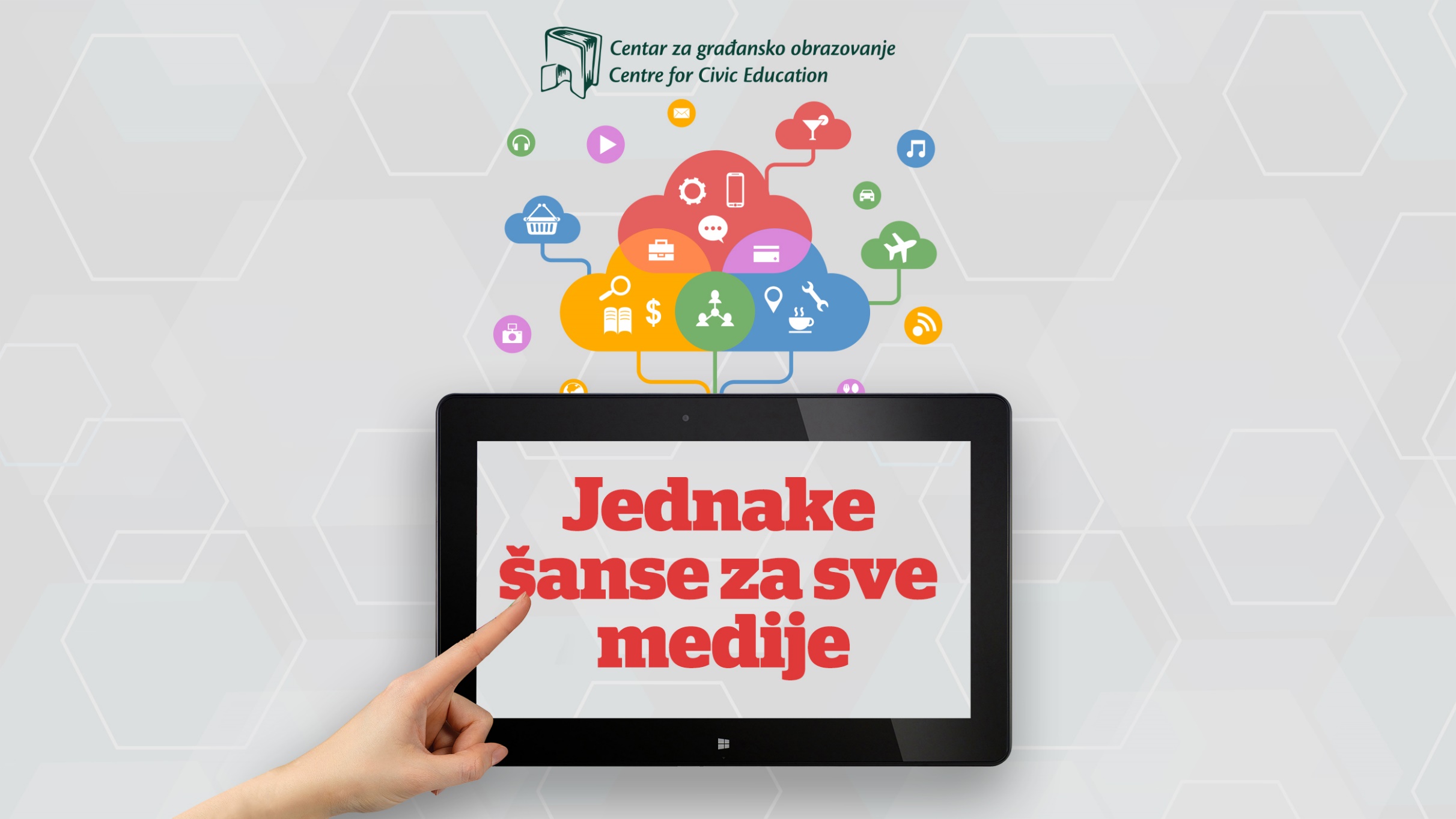 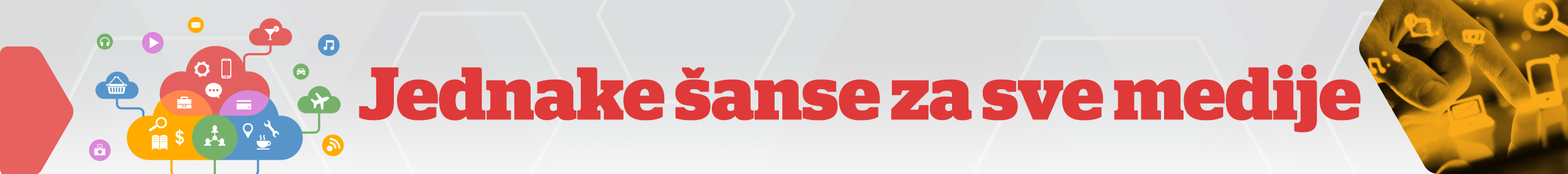 JEDNAKE ŠANSE ZA SVE MEDIJE U CRNOJ GORI
GODIŠNJI IZVJEŠTAJ 2015.

Ana Nenezić, Centar za građansko obrazovanje (CGO)
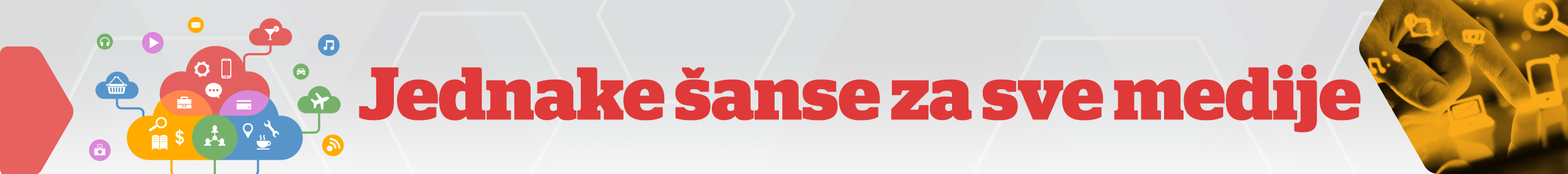 Metodološke napomene
Istraživanje je sprovedeno od maja do decembra 2016.
Podaci su prikupljani na osnovu Zakona o slobodnom pristupu informacijama
Fokus: informacije o utrošku javnih sredstava od strane javnog sektora za usluge reklamiranja i oglašavanja u medijima, po osnovu ugovora o pružanju usluga, specijalizovanim uslugama ili drugim osnovima. 
Subjekti istraživanja: 353 organa javnog sektora, od kojih je pozitivno je odgovorilo 255 ili 72,3%, dok je po navedenim osnovima troškove imalo 117. Sa druge strane, istraživanjem je mapirano 117 subjekata, fizičkih i pravnih lica, kojima su, po osnovu pružanja usluga oglašavanja, reklamiranja ili drugih specijaliziranih usluga iz ove oblasti, uplaćena novčana sredstva u 2015.
Uključeni i podaci o budžetskim izdvajanjima za javne servise, RTCG i lokalne javne servise, ali i i izdvajanja iz drugih dostupih fondova (na pr. fond Agencije za elektronske medije za komercijalne radio emitere)
Ukupan iznos sredstava koje je 72.3% organa javnog sektora utrošilo u 2015. za različite ugovorne i druge odnose prema medijima (štampani, elektronski, portali), informativne agencije i servise, marketinške agencije i produkcijske kuće, agencije za istraživanje javnog mnjenja - 1.718.496,42 EUR.
Uporedni prikaz izdvanjanja za prethodne tri godine (2013. 2014 i 2015)
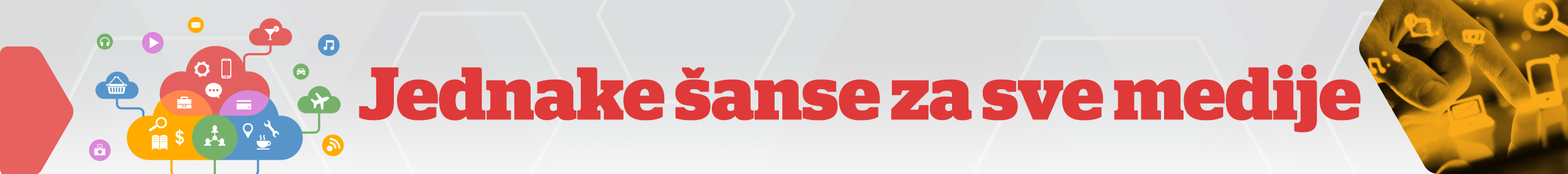 Opšti nalazi po strukturi organa javnog sektora
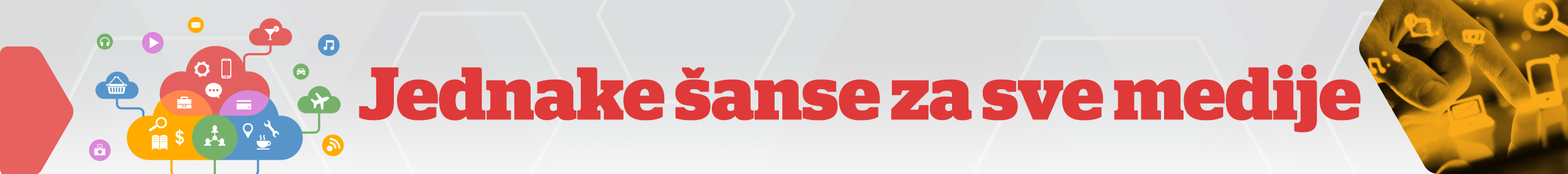 Opšti nalazi po strukturi pružalaca usluga
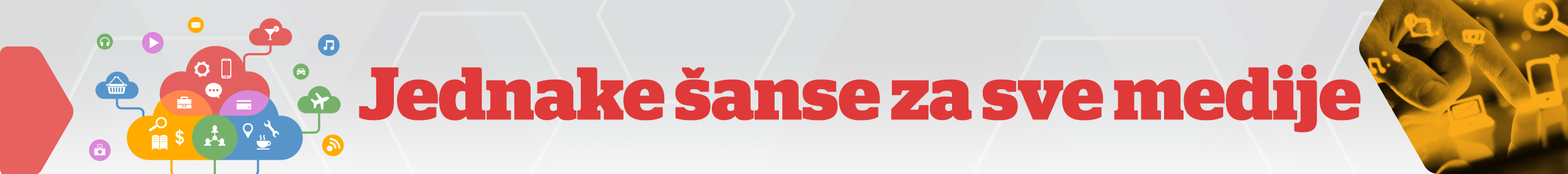 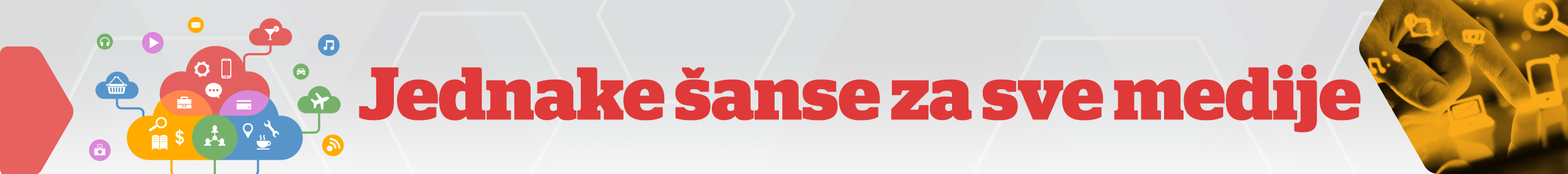 Štampani mediji
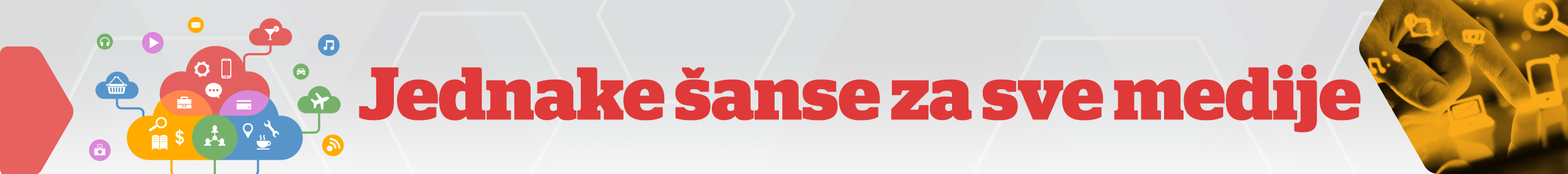 Štampani mediji
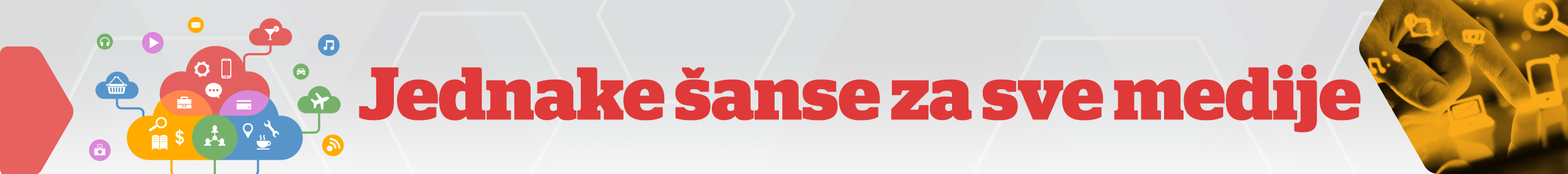 Televizije
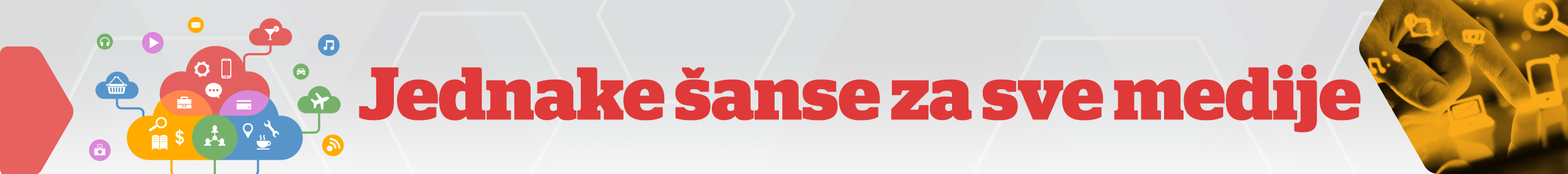 Televizije
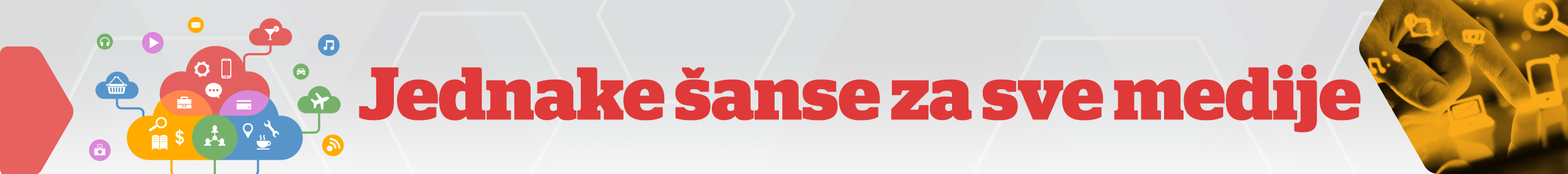 Radio
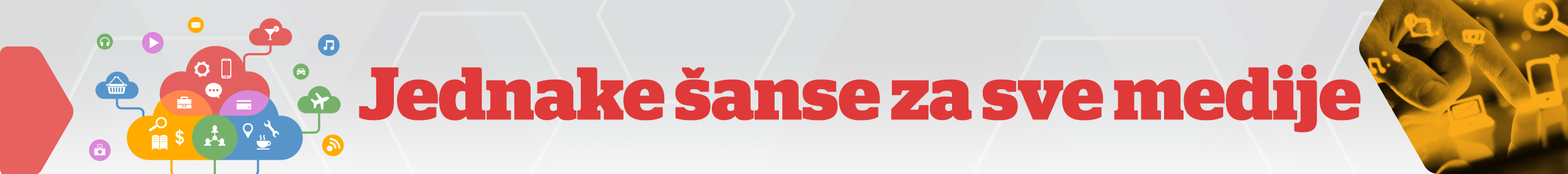 Radio
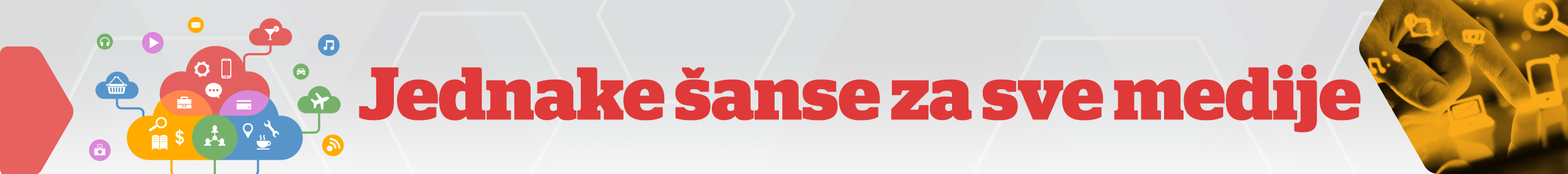 Portali
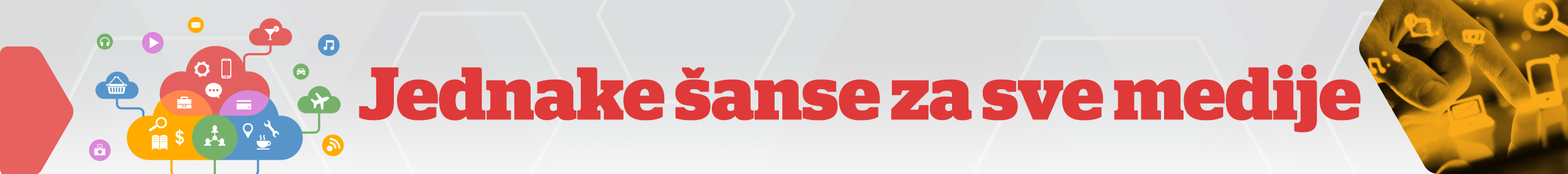 Portali
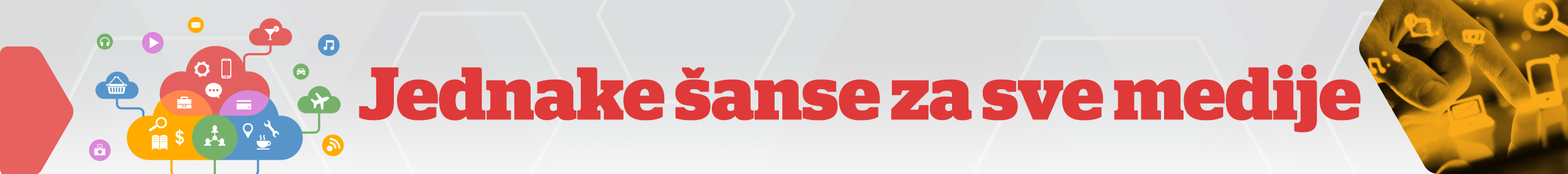 Informativne agencije i servisi
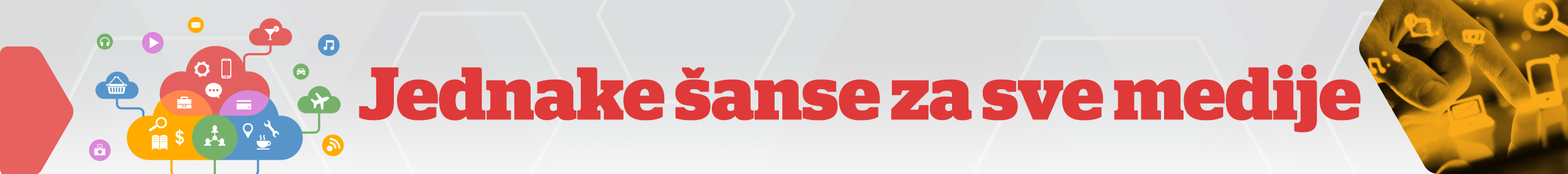 Informativne agencije i servisi
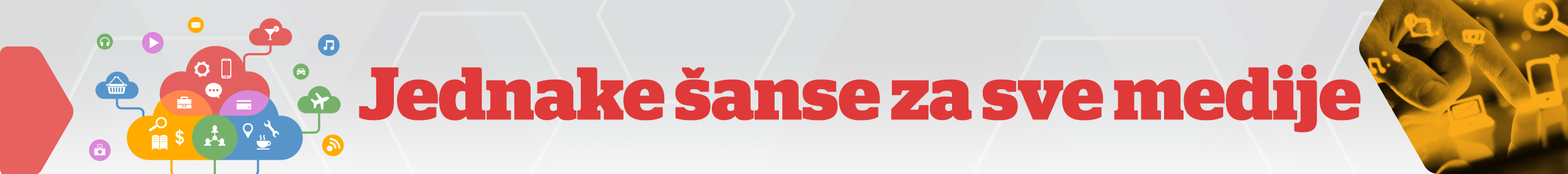 Marketinške agencije i produkcijske kuće
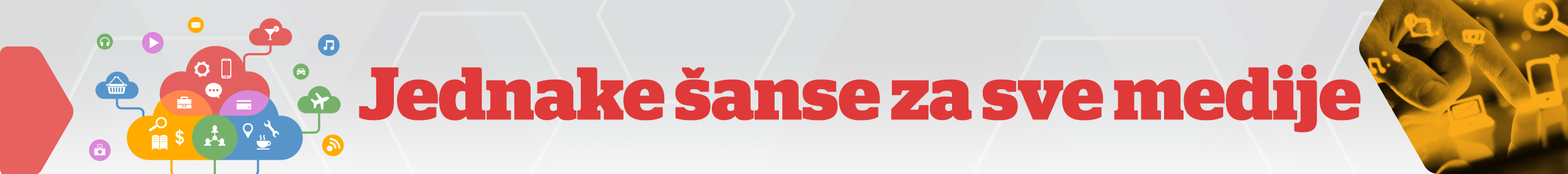 Uporedni podaci 2013, 2014,i 2015. godinu
U protekle tri, po podacima koji su CGO-u dostupni, a koji su manji od realnih, ukupno je utrošeno  6.041.027,20 EUR.
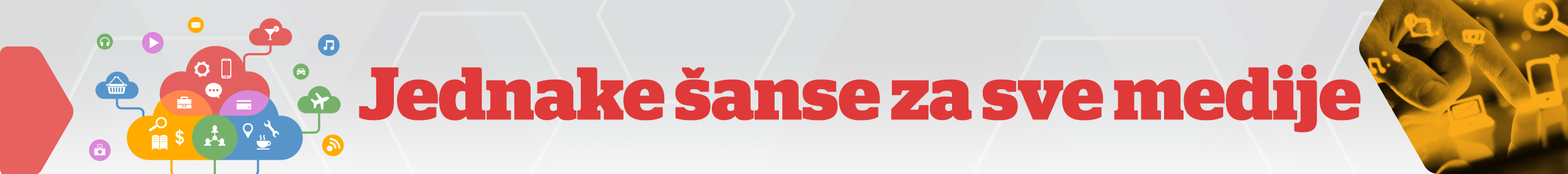 Uporedni podaci 2013, 2014,i 2015. godinu
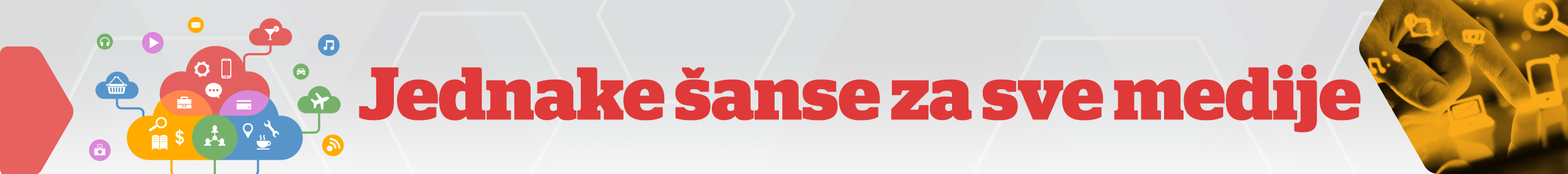 Uporedni podaci 2013, 2014,i 2015. godinu
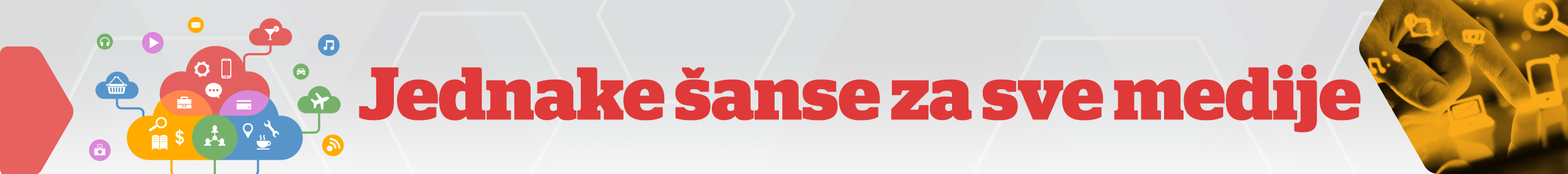 Uporedni podaci 2013, 2014,i 2015. godinu
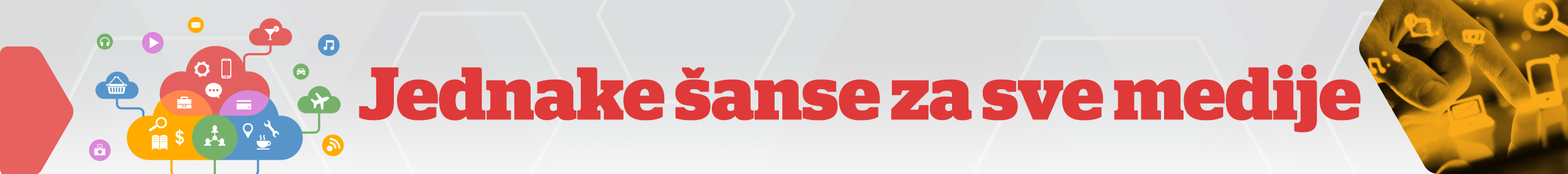 Uporedni podaci 2013, 2014,i 2015. godinu
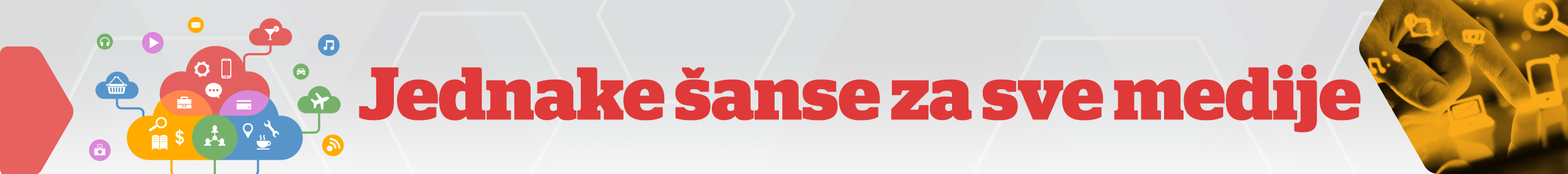 Uporedni podaci 2013, 2014,i 2015. godinu
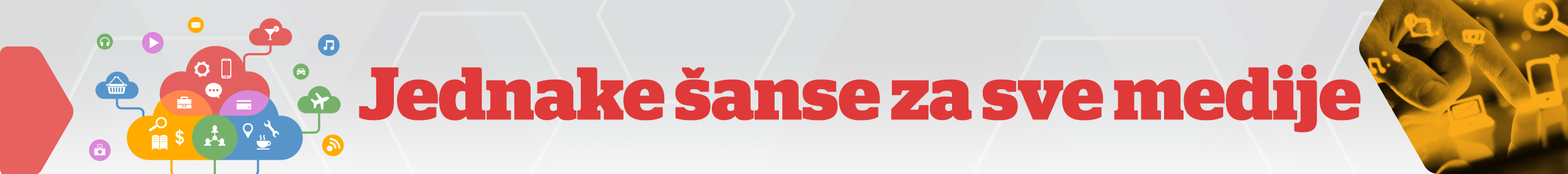 Uporedni podaci 2013, 2014,i 2015. godinu
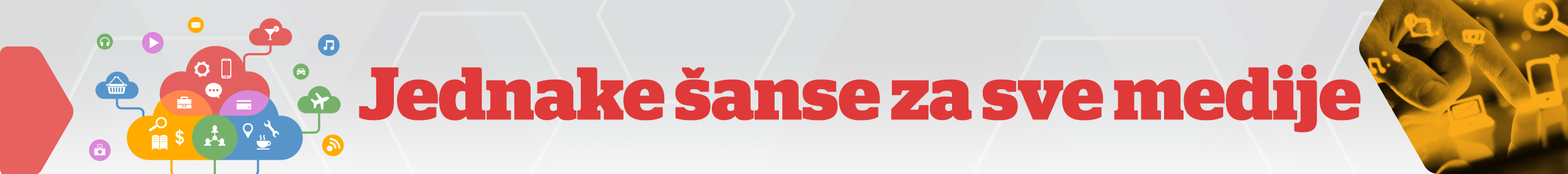 Uporedni podaci 2013, 2014,i 2015. godinu
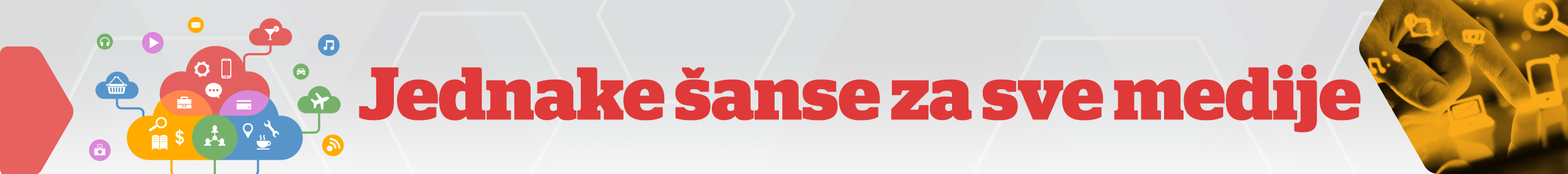 Javni emiteri
U Crnoj Gori postoji jedan nacionalni javni servis (RTCG), dok je 14 lokalnih samouprava osnovalo 17 lokalnih javnih servisa: radio Andrijevica, Berane, Budva, Danilograd, Kotor, Pljevlja, Tivat, Bar, Bijelo Polje, Cetinje, Herceg Novi, Nikšić, Rožaje i Ulcinj, i televizije Nikšić, Budva, Pljevlja i Cetinje.

RTCG
Ukupni javni prihodi RTCG u 2015. godini iz Budžeta iznosili su 12.850.000 EUR, od čega se na prihode iz opšteg dijela budžeta Crne Gore odnosi 12.600.000 EUR, namjenske prihode iz Ministarstva kulture 150.000 EUR i na budžetske prihode za digitalizaciju javnog servisa 100.000 EUR. 
U odnosu na 2014. godinu,  kada je u vanredne prihode uračunat iznos od 2.400.000 EUR, po osnovu preuzetih obaveza RTCG od strane Vlade, toku 2015. godine nije bilo ovih prihoda.
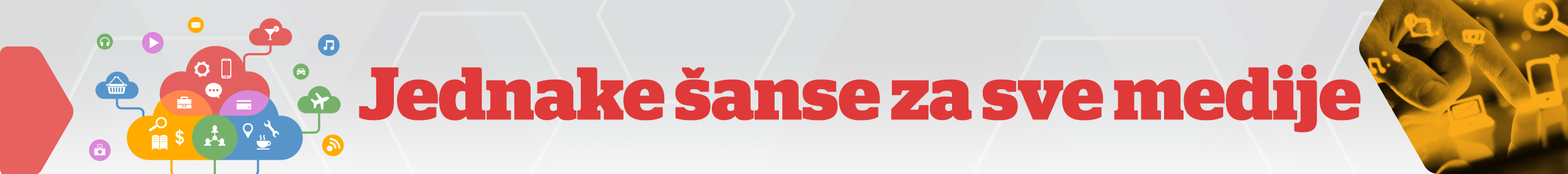 Lokalni javni emiteri
Ukupan iznos novca planiranog za finansiranje lokalnih javnih emitera od strane 14 lokalnih samouprava, po odlukama o budžetu za 2015. godinu, bio je 3.144,760 EUR i predstavlja značajno godišnje povećanje, imajući u vidu da je planirani iznos u 2014. godini iznosio 2.599,000 EUR.                                         Uplaćeni iznosi
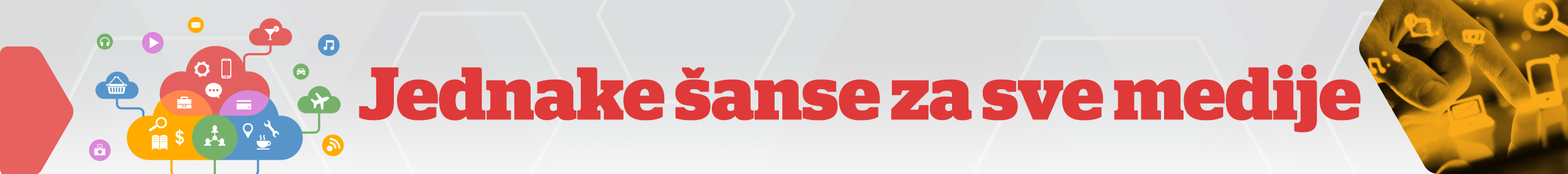 Lokalni javni emiteri-planirani
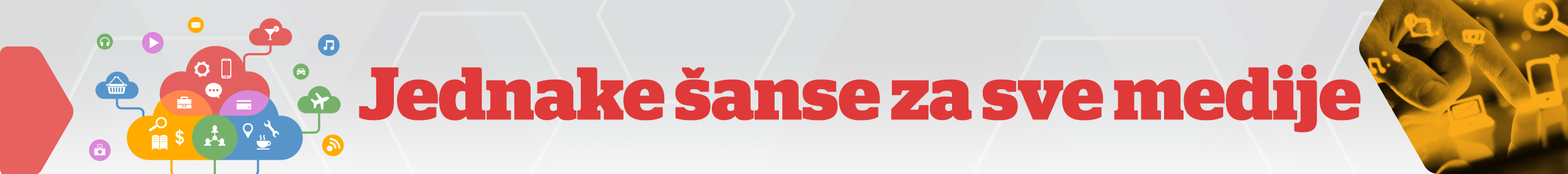 Zaključci
Finansiranje medija iz javnih fondova u Crnoj Gori ostaje neregulisano, nekontrolisano i netransparentno. Ukupan iznos novca koji su organi javnog sektora uplatili medijima, u toku 2015.godine smanjen je za određeni procenat. Potrebne zakonske intervencije nijesu napravljene. Postojeći zakonski okvir ne prepoznaje potencijalnu vezu između finansiranja medija iz javnih fondova po različitim osnovama i uticaja tog novca na slobodu medija i ekonomsku (ne)stabilnost medija, niti posmatra odluke o oglašavanju kao mogući vid diskriminacije medije i pokušaja uticaja na uređivačku politiku. 

Institucije u Crnoj Gori i dalje ne iznose podatke o ukupnom iznosu državnog novca koje godišnje izdvajaju za oglašavanje, reklamiranje ili finansiranje medija po drugim osnovima, niti bilo koja institucija kontroliše način na koji se raspodjeljuju i troše ova budžetska sredstva. Dodatno, nadležne institucije ne pokazuju interesovanje za rješavanje ovog problema, iako se ono tretira sa ozbiljnom pažnjom od strane zainteresovane međunarodne zajednice.

Institucije nemaju proaktivan odnos i ne objavljuju na zvaničnim web sajtovima podatke o godišnjim iznosima i načinu raspodjele novca koji je usmjeren na oglašavanje, reklamiranje ili finansiranje medija po drugim osnovima. Lokalne samouprave prate ovu praksu, pa posljedično ni podaci o finansiranju lokalnih javnih sevisa, ili ukupna izdvajanja opština po pomenutim osnovima nijesu javni.
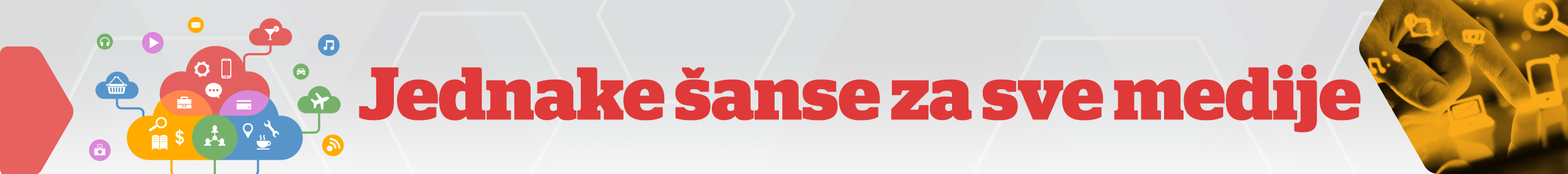 Zaključci
Zaključivanje ugovora o finansijskoj pomoći i sponzorstvima medijima, na bazi odluke rukovodioca institucije predstavlja praksu koja mora biti pravno uređena i ograničena. Na ovaj način direktno se podržavaju jedni, a diskriminišu drugi mediji. Distribucija ovih sredstava, uz zakonsku neizvedenost u ovom dijelu, ima potencijal da izazove ozbiljne devijacije na medijskom tržištu i omete poslovanje jednih ili unaprijediti poslovanje drugih medija.

Ugovori koje zaključuju mediji i organi javnog sektora, a koji sadrže odredbe kojima se propisuje način izvještavanja o određenoj instituciji odnosno ugovorna obaveza obezbjeđivanja prstora za intervjue rukovodilaca i drugih predstavnika, u sebi sadrže elemente obmanjujućeg oglašavanja i mora biti sankcionisana. Na ovaj način građani i građanke Crne Gore izloženi su propagandi, a ne izvještavanju medija, jer objavljeni sadržaj ne sadrži oznaku da se radi o PR tekstu. Kopije takvih ugovora CGO posjeduje u svojoj dokumentaciji.

Centralizacija budžetskih izdvajanja za potrebe oglašavanja i reklamiranja, po osnovu ugovorenih usluga, specijalizovanih usluga i po drugim osnovima, i preusmjeravanje sa medija na marketinške kuće koje se bave zakupima medijskog prostora, otežava princip transparentnosti, imajući u vidu da se ne mogu pratiti dalji tokovi i raspodjela novca koji se uplaćuje na ovaj način.
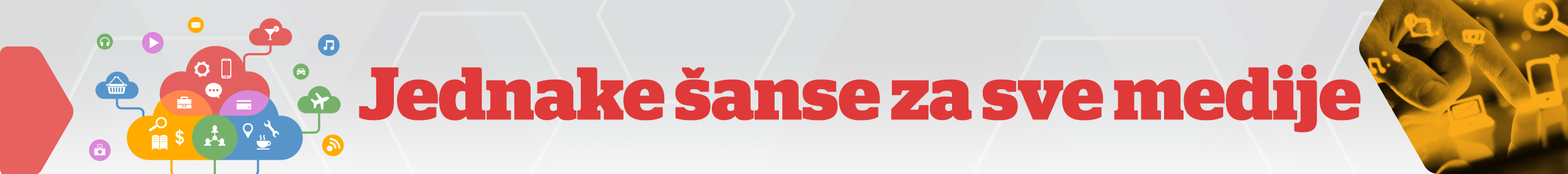 Zaključci
Država vrši neprimjeren uticaj na medijsko tržište, kroz netransparentna i selektivna finansijska izdvajanja javnih sredstava, putem oglašavanja i reklamiranja. Tome doprinosi i postojeća ekonomska kriza i smanjenje marketinških ulaganja preduzeća, uz istovremeno povećanje učešća države, što otvara dodatan prostor za oblikovanje medijske scene, u odnosu na interese vladajuće političke strukture, a kroz zloupotrebu državnih resursa.

Imajući u vidu da je Evropska komisija u svom Izvještaju za 2016.godinu, ovo pitanje pozicionirala kao jedan od četiri prioriteta u okviru slobode izražavanja, može se očekivati konačno sadržajan napredak u postizanju održivog rješenja.
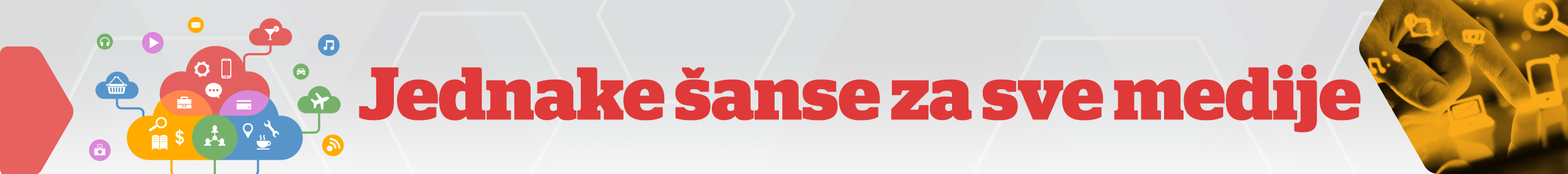 Preporuke
Duboka i trajuća kriza u medijskom sektoru zahtijeva ozbiljnu reformu i izmjene seta medijskih zakona. Potrebno je otvoriti prostor za širok dijalog i javnu raspravu zainteresovane javnosti u cilju usvajanja najboljih prijedloga i rješenja.
Izmjenama i dopunama Zakona o medijima treba pravno urediti i osigurati transparentno finansiranje medija iz javnih fondova, kako državnih institucija, lokalnih samouprava tako i svih organizacija koje se finansiraju djelimično ili potpuno iz budžeta.
Jasni mehanizmi kontrole državnog finansiranja i dodjele državne pomoći medijima moraju biti uspostavljeni, radi pune primjene principa transparentnosti i otvorenosti organa javnog sektora.
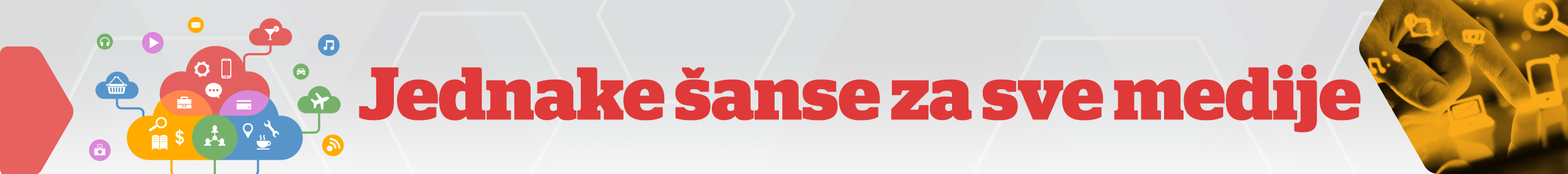 Preporuke
Finansiranje iz javnog novca poreskih obveznika, za lokalne javne servise mora da se podvrgne strogim pravilima transparentnosti, otvorenosti i mjerljivim kriterijumima utroška novca poreskih obveznika. Finansijski izvještaji lokalnih javnih emitera moraju biti javno dostupni i objavljeni na ne zvaničnim web sajtovima lokalnih samouprava ili lokalnih javnih emitera kao korisnika sredstava. 
Potrebno je normativno urediti oblast koja se odnosi na mogući uticaj političkih struktura, državnih institucija i organa na medijsko tržište, konkretno kroz amandmansko djelovanje na Zakon o medijima.